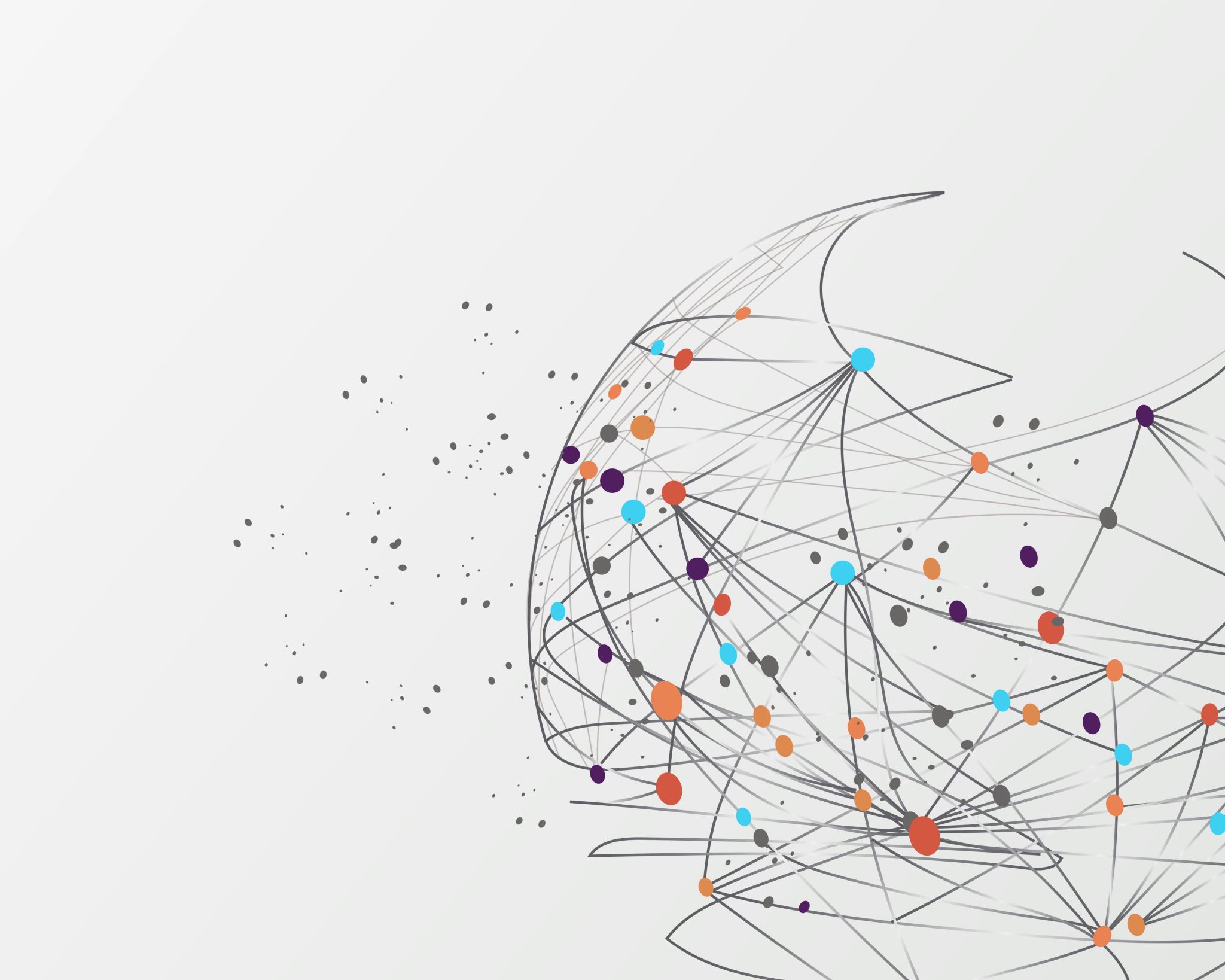 Підприємництво у сфері надання транспортних послуг
Лекція з навчальної дисципліни:
«Підприємництво у сфері послуг»
План
Транспортна система та транспортний потенціал України.
Транспортні послуги, їх класифікація 	
Показники якості транспортних послуг
1. Транспортна система та транспортний потенціал України

Транспортна система України представлена наступними видами транспорту: залізничний, автомобільний, повітряний, водний і трубопровідний. 

Залізничний транспорт є частиною Євроазіатського залізничного комплексу, займає друге місце за вантажообігом і перше по пасажирообігу. Експлуатаційна довжина залізниць загального користування складає близько 22,1 тис км.
Автомобільний транспорт – це вид транспорту, що здійснює перевезення вантажів і пасажирів безрейковими шляхами. 
Автомобільний транспорт надає найширший спектр послуг. Цей вид транспорту має велике значення для перевезення на короткі відстані, хоча собівартість перевезень, у порівнянні із залізничним транспортом, велика. По пасажирообороту в Україні він посідає друге місце, після залізничного.
Роль повітряного транспорту у вантажних і пасажирських перевезеннях не така велика у внутрішньому сполученні, як, наприклад, Німеччини, Росії, США, Франції, Італії, Японії. Більше 60% повітряних перевезень припадає на міжнародні авіарейси.
Морський транспорт. В структурі вантажів переважають: нафта, нафтопродукти, руди металів, кам’яне вугілля, будівельні матеріали. Для того, щоб морський транспорт надійно працював, потрібно добре оснащене портове господарство, здатне здійснювати досить дорогі вантажно-розвантажувальні операції. Це обумовлює доцільність існування цього виду транспорту на далекі відстані (понад 900 км). 
Через існування різних типів суден порти мають свою спеціалізацію, тобто пристосовані до прийому або завантаження певних видів вантажів (лісові, насипні, наливні)
Річковий транспорт має важливе значення для внутрішніх перевезень, хоча значно поступається залізничному і морському по вантажообігу. У структурі перевезень переважають будівельні матеріали (96%), а також руди, кам’яне вугілля, нафтопродукти, метал, зерно тощо.
Трубопровідний транспорт дозволяє постачати на великі відстані нафту, продукти її переробки, природний газ. Загальна довжина трубопроводів в Україні – понад 40 тис. км, з яких 87% припадає на газопроводи, а 13% – нафтопродуктопроводи.
Транспортна галузь України являє собою сукупність суб’єктів господарської діяльності незалежно від їх відомчої належності та форм власності, які розробляють і (або) виробляють продукцію (виконують роботи та надають послуги) певних видів, які мають однорідне споживче чи функціональне призначення. 
Під структурою транспорту розуміють склад, кількісні співвідношення і форми взаємозв’язку окремих галузей і виробництв. Показниками галузевої структури є: число самостійних галузей; співвідношення всіх видів транспорту в загальному обсязі перевезень вантажів всього транспортного комплексу; питома вага галузей транспорту; частка пасажирського і вантажного транспорту.
Структура транспортного комплексу країни формується під впливом багатьох факторів, найважливішими з яких є: 
- науково-технічний прогрес; 
- плановані темпи розвитку всього транспорту і окремих його галузей; 
- концентрація, спеціалізація, кооперування і комбінування виробництва; 
- зростання матеріального добробуту і культурного рівня населення; 
- суспільно-історичні умови, в яких відбувається розвиток транспорту; 
- міжнародний поділ праці; 
- зміцнення позицій України на світовому ринку.
В основу класифікації галузей транспорту покладено такі принципи: 
• економічне призначення наданої послуги; 
• характер функціонування продукції в процесі виробництва; 
• характер впливу на предмет праці та ін. 

Найбільш важливим принципом класифікації галузей є економічне призначення наданої послуги. Відповідно до цього весь транспорт ділиться на зовнішній і внутрішній.
У процесі матеріального виробництва транспорт задовольняє потреби в перевезеннях різного типу: внутрішньовиробничих, міжгалузевих, всередині регіону, міжрегіональних, перевезеннях працівників і т. д. 
Транспорт є комплексною галуззю інфраструктури, до якої входять такі види транспорту: залізничний, річковий, морський, автомобільний, повітряний, трубопровідний та ін.
Види транспорту поділяють на: водний (морський, річковий), наземний (залізничний, автомобільний, трубопровідний) і повітряний. Всі види транспорту, крім трубопровідного, використовуються для перевезення вантажів і пасажирів. Ці види транспорту відносяться до традиційних. Нетрадиційні види транспорту включають в себе: пульпопроводи (навалювальний вантаж подрібнюють і разом з водою перекачують по трубах), пневмотранспорт, транспорт на магнітній подушці. 
У кожного виду транспорту є своя специфіка щодо його використання для перевезень вантажів.
Морський транспорт. Переваги: низькі вантажні тарифи; висока продуктивність (за рахунок великої вантажопідйомності суден); безперервність роботи (24 години на добу); незначна залежність від погодних умов; мобільність від попиту (морські судна можна направити в будь-яку точку світу); практично необмежена пропускна здатність морських шляхів сполучення. 
Недоліки: відносно низька швидкість (для вантажних суден 18…20 вузлів); порівняно невелика частота руху (можуть перевозити тільки велику кількість вантажу і все одразу); необхідність ретельної упаковки вантажів.
Залізно-дорожній транспорт. Переваги: швидка доставка на великі відстані; незалежність від кліматичних умов; велика вантажопідйомність (3…4 тис. т – один склад); порівняно низькі тарифи; при наявності під’їзних шляхів у вантажоодержувача виникають додаткові зручності (можливо організувати доставку «від дверей до дверей»); здатність перевозити найширший асортимент різних вантажів. 
Недоліки: наявність перевалки вантажів (пересортовування вагонів); міцної упаковки; сприятливі умови для розкрадання; залежність від географічного розташування з/д шляхів; необхідність переформування складів у дорозі.
Автомобільний транспорт. Переваги: маневреність – можливість концентрації транспорту там, де потрібно; терміновість і регулярність доставки; можливість організації сучасних видів доставки (від «дверей до дверей»); велика схоронність вантажів; більша економічність при перевезенні на невеликі відстані; ритмічність відправок. 
Недоліки: залежність від дорожньої мережі; мала вантажопідйомність; відносно високі тарифи.
Повітряний транспорт. Переваги: висока швидкість доставки; випрямлення шляху; високе збереження вантажу в дорозі; найвищий рівень сервісу; простіша упаковка; нижчі страхові витрати (через мінімальний час перевезення). 
Недоліки: високі вантажні тарифи; залежність від погодних умов; обмеження за розміром і вагою; залежність від наземних служб; віддаленість аеропортів від підприємств.
Трубопровідний транспорт. Переваги: незалежність від погоди; безперервність подачі вантажу; низька собівартість; високий рівень автоматизації операцій (затока, перекачування, слив). 
Недоліки: одностороннє транспортування; неможливість транспортування іншого роду вантажів; висока собівартість споруди.
Річковий транспорт. Переваги: висока провізна здатність по річках; низька собівартість перевезень, особливо масових вантажів і вантажів, які не потребують термінової доставки; можливість перевозити значні партії вантажів; можливість використання в районах, де не розвинена автодорожня і з/д мережа. 
Недоліки: необхідність в будівництві гідротехнічних споруд; сезонність роботи на більшості річок світу; необхідність врахування природно-географічного розташування водних шляхів і часта розбіжністю їх з напрямком вантажопотоків.
В першу чергу перевагу в розвитку отримує автомобільний транспорт тому, що саме він є сполучним елементом між усіма іншими видами транспорту і споживачами транспортних послуг. Крім цього, будівництво транспортних артерій інших видів неможливо без участі автомобільного транспорту. Саме він здійснює завезення будівельних матеріалів для створення матеріально-технічної бази залізничного, водного, трубопровідного або повітряного транспорту. Але автомобільний транспорт складається як мінімум з двох технічних елементів: дороги і автомобіля, розвиток яких знаходиться в постійній діалектичній єдності і взаємозумовленості. При цьому первинним є автомобільна дорога. 
Саме вона «диктує» умови щодо вибору типу рухомого складу по прохідності і вантажопідйомності, а також багато в чому визначає техніко-економічні параметри експлуатації рухомого складу, а, отже, і економічні показники роботи автопідприємств.
Автомобільні дороги – найважливіша ланка транспортної інфраструктури, без якої в умовах ринку не може ефективно функціонувати жодна галузь економіки. 
Автомобільні дороги створюють умови для задоволення автомобільним транспортом безперервно зростаючих потреб всієї економіки в перевезеннях. Інтенсивність руху на дорогах безперервно і неконтрольовано зростає, що викликає необхідність будувати дороги в розрахунку на досить віддалену перспективу.
В транспортний комплекс включається також дорожнє господарство. Головною метою функціонування дорожнього господарства є задоволення потреб національної економіки і населення в автомобільних перевезеннях на основі створення та забезпечення високої якості експлуатації упорядкованій мережі автомобільних доріг.
Існують дві основні особливості економічних відносин в дорожній галузі. Перша полягає в особливому характері продукції галузі та в її подвійності: з одного боку дорожнє господарство – це автомобільні дороги, а з іншого – виробнича діяльність трудових колективів, пов’язана з необхідністю збереження і розвитку мережі автомобільних доріг. При цьому автомобільні дороги формально є власністю відповідних виробничих дорожніх організацій, тобто знаходяться на балансі дорожніх організацій, що здійснюють їх обслуговування. Ця обставина дозволяє вважати кінцевим результатом діяльності дорожніх організацій створення певного потенціалу дорожньої забезпеченості регіону, свого роду потенціалу послуг, який може реалізовуватися за допомогою роботи автомобільного транспорту.
Друга особливість полягає в тому, що автомобільні дороги використовуються транспортними, промисловими, будівельними, сільськогосподарськими та іншими організаціями, а також населенням безкоштовно.
2. Транспортні послуги, їх класифікація
 
Транспорт – це одна з найважливіших галузей господарства, що забезпечує потреби господарства і населення у перевезеннях, але і є найбільшою складовою частиною інфраструктури, служить матеріально-технічною базою формування і розвитку територіального поділу праці, робить істотний вплив на динамічність і ефективність соціально-економічного розвитку окремих регіонів і країни в цілому. Тому, останнім часом важливість і значимість транспортних послуг все більше зростає. Сьогодні транспортні послуги охоплюють всі сфери життя суспільства. І чим якіснішими і ефективними вони будуть, тим інтенсивніше буде відбуватися розвиток суспільства.
Основне завдання транспортних підприємств – це вивчення, аналіз і задоволення потреб суспільства у всіх видах транспортних послуг. 
Нові економічні умови розширили поняття «послуга транспорту». Сьогодні під транспортною послугою мається на увазі не тільки власне перевезення вантажів або пасажирів, а будь-яка операція, що не входить до складу перевізного процесу, але пов’язана з його підготовкою і здійснення.
До послуг транспорту відносять: 
- перевозку вантажів і пасажирів; 
- завантажувально-розвантажувальні роботи; 
- зберігання вантажів; 
- подготовку перевізних засобів; 
- предоставлення перевізних засобів на умовах оренди або прокату; 
- перегон (доставку) нових та відремонтованих транспортних засобів; 
- транспортно-експедиційні послуги та інші послуги.
Основним видом послуг на підприємствах, звичайно ж, є перевезення вантажу. Як правило, вона супроводжується наданням інших послуг (навантаженням, розвантаженням, експедируванням і т. д.). До додаткових послуг можна віднести такі, наприклад, як маркетингові, комерційні, інформаційні, а також послуги страхування.
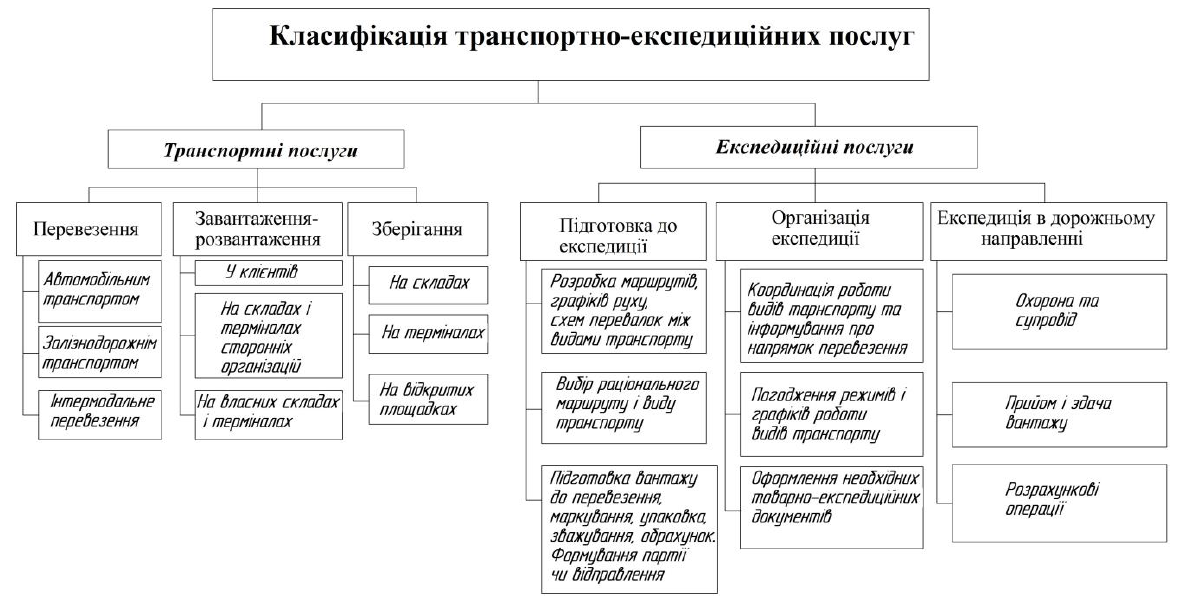 Існує різна класифікація транспортних послуг: 
1. За ознакою взаємозв’язку з основною діяльністю підприємств: перевізні (тобто включають в тому чи іншому вигляді елемент перевезення); неперевізні послуги. 
2. За видом споживача, якому надається послуга: зовнішні (надаються нетранспортним підприємством); внутрішні (надаються іншим підприємством транспорту). 
3. За характером діяльності, пов'язаної з наданням певної послуги: технологічні, комерційні, інформаційні і т.д.
Розглядають два напрямки в області організації транспортних послуг: 
1. Пристосування асортименту пропонованих послуг до специфічних вимог клієнтів (тобто різні групи споживачів повинні обслуговуватися відповідно за їх конкретниими потребами. Споживачі самі вибирають послуги, їх кількість і характер реалізації). 
2. Активне формування попиту на послуги транспорту з метою прибуткової реалізації вже наявних послуг.
Основні тенденції розвитку європейського ринку вантажних автоперевезень: 
1. Регулювання ринку транспортно-експедиційних послуг відбувається в залежності від розвитку міжнародних торговельних відносин з урахуванням: 
а) обслуговування зовнішньоторговельного обороту між країнами походження послуги, тобто сторони визначають зміст і ємність ринку з урахуванням двостороннього товарообігу на паритетній основі; 
б) обслуговування зовнішньоторговельного обороту між іншими країнами з допущеним обсягом і змістом послуги третьої сторони, тобто дві сторони визначають для третьої сторони умови, форму і заходи регулювання її участі на ринку.
2. Широка лібералізація ринку транспортно-експедиційних послуг в ЄС, з одночасним посиленням для третьої сторони порядку доступу на ринок, зростанням технічних, екологічних, адміністративних вимог, зростанням дорожніх зборів і податків. 
3. Синхронний з ринком транспортних послуг розвиток посередницьких послуг в експедиційній, логістичній і білятаможній діяльності. 
4. Використання телекомунікаційних систем для забезпечення контролю просування і режиму роботи транспортних засобів, забезпечення безпеки дорожнього руху, забезпечення сплати дорожніх зборів і податків і т.д.
5. Застосування заходів митного регулювання на основі принципу заяв для цілей використання сторонами встановлених і допущених спрощень митних процедур. 
6. Формування тарифної політики не тільки на конкурентних засадах, а й з урахуванням особливих договірних умов на перевезення товарів, а також з урахуванням ступеня участі та інтегрування в міжнародні логістичні системи, схеми і модулі.
3. Показники якості транспортних послуг.

 Рішення проблеми ефективності розподілу товарів і підвищення рівня якості обслуговування споживачів послуг транспорту в ринкових умовах тісно переплітається з проблемою якості послуг. Тільки високий рівень якості обслуговування може забезпечити надійний ринок збуту для послуг підприємств транспорту. Високий рівень якості та ефективності обслуговування повинні підкріплюватися відповідним рівнем матеріально-технічного забезпечення, включаючи розвинену систему складських і контейнерних терміналів, сучасну вантажно-розвантажувальну техніку, комп’ютерні засоби інформатики і управління.
Дослідження і аналіз проблеми якості транспортно-експедиційного обслуговування споживачів послуг транспорту показав, що в основі існуючих концепцій обслуговування лежить судження, яке стверджує, що високий рівень якості обслуговування споживачів послуг транспорту досягається за умови забезпечення комплексного обслуговування, тобто чим більше послуг буде надано споживачам, тим вище буде рівень якості обслуговування. Разом з тим в умовах ринку обслуговування з широким асортиментом пропонованих послуг, ніж це необхідно споживачеві, буде обходитися останньому дорожче.
Звісно ж досить складною є проблема оцінки якості послуг. Якість послуг визначається як сукупність властивостей і характеристик послуги, які надають їй здатність задовольняти обумовлені або передбачувані потреби. Таким чином, вимоги, що пред’являються споживачами до доставки товарів, безпосередньо випливають з їхніх потреб. Дані потреби досить чітко обумовлюються в укладених контрактах. В інших випадках передбачувані потреби повинні бути встановлені і визначені за допомогою маркетингових досліджень. Потреби з часом змінюються, що зумовлює необхідність періодичного проведення маркетингових досліджень. Потреба в послугах транспорту повинна бути задоволена швидко, а іноді і негайно. У багатьох випадках, як було зазначено вище, не задоволена у відповідний час потреба стає непотрібною для споживача, тобто попит має тимчасовий характер.
При визначенні якості необхідно враховувати такі особливості послуг транспорту: послуга не може існувати поза процесом її виробництва, а, отже, накопичуватися. Продаж послуги – це, практично, продаж самого процесу праці, а якість послуги – це якість цього процесу. Послуга являє собою конкретну споживчу вартість лише в певний час на певному напрямі, що різко обмежує можливість її заміни на ринку. На послуги існують значні коливання попиту як в часі, так і в просторі; транспорт не має більші можливості для згладжування нерівномірності і особливо піків попиту. Пропозиція послуг відрізняється малою гнучкістю в пристосуванні до попиту, що змінюється в часі і просторі. Створення додаткової провізної здатності для безперешкодного задоволення всіх коливань попиту коштує досить дорого. Таким чином, в умовах ринку якість визначають як той рівень споживчих властивостей і надійності послуг, який потрібен ринку (споживачеві) і який виробники здатні забезпечити за прийнятною ціною.
Якість визначають як відповідність вимогам, які повинні бути ясно сформульовані, щоб можна було їх зрозуміти. Потім виконуються вимірювання для визначення відповідності цим вимогам. Виявлена невідповідність означає відсутність якості. Проблеми якості стають проблемами невідповідності і якість стає визначеною. 
Особливу проблему представляє визначення якості доставки вантажів. Час (терміни) доставки вантажів розглядається як один з найбільш значущих параметрів якості обслуговування споживачів.
В умовах ринкової економіки є важливим досягнення оптимального співвідношення витрат до якості обслуговування споживача послуг. Останнього залучають мінімальні терміни доставки, максимальне збереження вантажу, зручності з прийому і здачі вантажів, можливість отримання достовірної інформації про тарифи, умови перевезення і розташування вантажу, і тоді він готовий нести відповідні витрати. Діяльність транспорту повинна ґрунтуватися на потребах клієнта. Споживача не цікавлять витрати підприємства транспорту на здійснення обслуговування.
Вивчення попиту на послуги транспорту свідчить про те, що споживачі до основних вимог із доставки вантажів відносять своєчасність доставки. З посиленням вимог споживачів до якості товарів потреби виробників у своєчасній і надійній доставці все більше підвищуються.
Основними вимогами, що пред’являються споживачами до послуг транспорту, є наступні: 
- надійність перевезень; 
- мінімальні терміни (тривалість) доставки; 
- регулярність доставки вантажу; 
- гарантовані строки доставки, в тому числі доставка вантажу точно в строк; 
- безпека перевезень; 
- забезпечення схоронності вантажу при доставці; 
- зручності з прийому і здачі вантажів; 
- наявність додаткових послуг; 
- наявність різних рівнів транспортного обслуговування; 
- пристосовність до вимог клієнтів (гнучкість обслуговування); 
- налагоджена система інформації і документування; 
- супровід вантажу до кінцевого пункту призначення; 
- організація доставки вантажу ―від дверей до дверей‖; 
- прийнятна вартість перевезення; 
- можливість митного очищення (сплата мита і т.д.); 
- оптимальна дислокація пунктів відправлення і доставки; 
- можливість отримання достовірної інформації про тарифи, умови перевезення і розташування вантажу; 
- наявність необхідної транспортної тари; 
- наявність необхідного перевантажувального обладнання в пунктах перевалки; 
- ліквідація проміжних перевантажувальних операцій.
При розгляді питання якості послуг транспорту необхідно врахувати, зокрема, наступне: 
а) при укладенні контракту попит споживача чітко обумовлюють, тоді як в інших умовах передбачувані потреби повинні бути встановлені і визначені за допомогою маркетингових досліджень; 
б) у багатьох випадках потреби можуть бути згодом змінені, що обумовлює необхідність періодичного проведення маркетингових досліджень та перегляду вимог до послуг, що надаються; 
в) потреби, зазвичай, висловлюють у властивості та кількості характеристики цих властивостей.
Потреби можуть включати такі аспекти, як функціональна придатність, безпека, експлуатаційна готовність, надійність, економічні чинники, захист навколишнього середовища і т.д. Термін «якість» не застосовують ні для вираження найвищого ступеня в порівняльному сенсі, ні в кількісному сенсі при проведенні технічних оцінок. Наприклад, можуть бути використані наступні терміни: 
- відносна якість, коли послуги класифікуються в залежності від їх ступеня переваги або способу порівняння; 
- рівень якості і міра якості, коли точна технічна оцінка здійснюється кількісно.
Вся інформація, що відноситься до якості послуги, повинна уважно вивчатися, порівнюватися і аналізуватися. Подібна інформація допомагає визначити характер і обсяг проблем, пов’язаних з якістю послуги, на підставі досвіду і побажань споживача. Говорячи про якість послуг автотранспорту, слід звернути особливу увагу на економічний аспект.
Підвищення рівня вимог, які пред’являють клієнти транспорту в сучасних ланцюгах доставок, і зростання конкуренції транспортних операторів висунули на перший план фактор якості транспортного обслуговування. Він особливо важливий в логістиці споживчих товарів і високотехнологічної продукції, де частка транспортних витрат не перевищує 7…10% кінцевої ціни товару і споживач готовий додатково платити транспортному оператору за «сукупність характеристик послуги, які визначають її здатність задовольняти встановлені або передбачувані потреби споживача» – саме так визначається поняття якості послуги стандартом.
Незважаючи на зростаючу увагу, що приділяється питанням якості послуг у теоретичних дослідженнях, єдиної загальноприйнятої системи показників якості транспортного обслуговування не існує. Це пов’язано з винятковою різноманітністю умов, в яких доводиться діяти транспортним операторам і споживачам їхніх послуг. Набір показників якості та їх відносна значимість можуть змінюватися навіть для одного й того ж клієнта в залежності від виду перевезених товарів.
Більшість застосовуваних на практиці показників, що характеризують якість транспортних послуг, може бути віднесено до однієї з трьох груп: 
1) тимчасові показники; 
2) показники надійності; 
3) показники гнучкості.
Тимчасові показники. Дана група показників характеризує здатність оператора відповідати вимогам, пов’язаних з тимчасовими аспектами транспортного обслуговування. До неї, зокрема, відносять: 
1) Швидкість доставки вантажу. Всупереч поширеній думці, максимально можлива швидкість доставки не є в сучасній логістиці головною тимчасовою вимогою, однак існують групи товарів, для яких це є актуально. До них відносять: 
а) товари, для яких час транспортування порівнюють до життєвого циклу: квіти, охолоджені продукти харчування, деякі біологічні препарати та медикаменти і т.д.; 
б) товари, які повинні якнайшвидше з’явитися на ринку, щоб ліквідувати виниклий дефіцит. Такі ситуації виникають, наприклад, напередодні свят, коли деякі торговельні мережі, недооцінивши рівень попиту, прагнуть компенсувати відсутню пропозицію перемиканням поставки товарів з морського транспорту на повітряний; 
в) дорожчі споживчі товари (в першу чергу побутова електроніка), для яких тривалий термін транспортування вимагає занадто великого обсягу оборотних коштів; 
г) обладнання та запасні частини, необхідні для термінового усунення аварій на виробництвах, простій яких приносить значні збитки.
2) Певний час подачі транспортних засобів під навантаження («вікно подачі»). Для багатьох клієнтів дана вимога визначається прагненням скоротити час між виникненням потреби у перевезенні і її виконанням. У ряді випадків ―вікно подачі‖ пов’язано з технологією роботи вантажовідправника: наприклад, якщо розвіз зі складу виконується протягом певного часового інтервалу. 
3) Певний час доставки кінцевому одержувачу ("вікно доставки"). У сучасній логістиці ця вимога до транспортних систем є однією з найбільш значущих. Небажане не тільки запізнення, але і дуже рання доставка, яка може створити в одержувача проблему дефіциту складських площ. Гарантована точність доставки дозволяє клієнту з високою надійністю планувати поставки у виробничих і розподільних ланцюгах, знижуючи, таким чином, рівень запасів і витрат.
4) Частота відправлень характеризує якість лінійних сервісів. Прийнято вважати, що в сучасних ланцюгах доставок послуги лінії можуть бути затребувані за умови виконання, як мінімум, одного відправлення на тиждень. 
Більше число відправлень відбувається користувачами, оскільки дозволяє їм більш гнучко адаптуватися до потреб ринку і можливостей виробництва. Разом з тим збільшення частоти сервісів підвищує витрати оператора і може призвести до втрати рентабельності лінії.
Показники надійності. Під надійністю розуміється здатність транспортної системи забезпечувати заявлені характеристики функціонування. Надійність оцінюють такими показниками: 
- пунктуальність – характеризує надійність забезпечення тимчасових характеристик обслуговування. Пунктуальність вимірюється відсотком підтримки тимчасових характеристик у межах заявленого або узгодженого з клієнтом інтервалу (наприклад, відсоток своєчасно виконаних подач, доставок і т.д.). Додатково може оцінюватися і така величина, як середній час затримки. Наприклад, якщо у двох операторів показник доставок в узгоджений час однаковий, то перевагу на ринку отримає той, у якого середній час затримки при цьому буде меншим; 
- схоронність вантажів: може вимірюватися часткою товарів (вимірюваної в об’ємному, вартісному виразі або в кількості вантажних місць), доставлених без ушкоджень. Додатковим показником може бути середній розмір збитку в розрахунку на одиницю ваги або на одиницю вартості, що завдається перевезеним товарам.
Показники гнучкості. Під гнучкістю сервісу розуміють здатність транспортної системи пристосовуватися до зміни умов обслуговування. Показники гнучкості в найменшій мірі піддаються вимірюванню, проте можна досить надійно оцінити особливості обслуговування, характерні для того чи іншого транспортного оператора, зокрема: 
- прискорення або затримка доставки за бажанням клієнта; 
- переадресація вантажу; 
- надання додаткових провізних можливостей за попередньою згодою; 
- успішне завершення доставки при непередбаченій зміні умов транспортування (дорожні затори, несприятлива погода) і т.д.
Питання для обговорення
1. Якими видами транспорту представлена транспортна система України?
2. Що розуміють під структурою транспорту?
3. Які фактори впливають на структуру транспортної галузі?
4. Які принципи покладено в основу класифікації галузей транспорту?
5. Нетрадиційні та традиційні види транспорту.
6. Переваги та недоліки морського транспорту.
7. Переваги та недоліки залізничного транспорту.
8. Переваги та недоліки автомобільного транспорту.
9. Переваги та недоліки повітряного транспорту.
10. Переваги та недоліки трубопровідного транспорту.
11. Роль та значення автомобільних доріг та дорожнього господарства у транспортній інфраструктури.
12. Що входить до поняття «транспортна послуга»?
13. Класифікація транспортно-експедиційних послуг.
14. Основні тенденції розвитку європейського ринку вантажних автоперевезень.
15. Основні вимоги, що пред’являються споживачами до послуг транспорту.
16. Тимчасові показники якості транспортних послуг.
17. Показники надійності транспортних послуг.
18. Показники гнучкості транспортних послуг
Теми доповідей

Розвиток та проблеми в Україні та закордоном різних галузей транспорту: автомобільного, залізничного, повітряного, морського тощо.